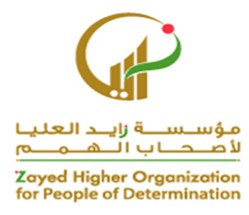 التعرف على الانماط
مقدم الهدف: لطيفة الخميري
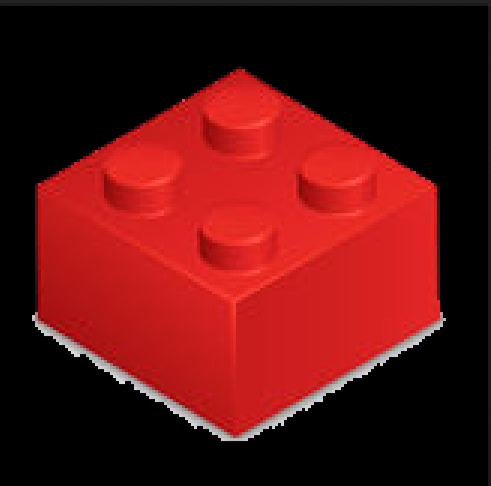 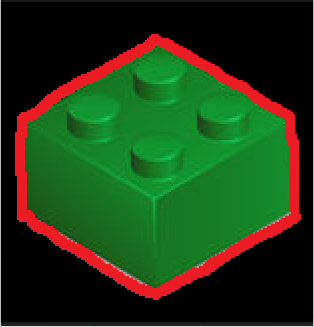 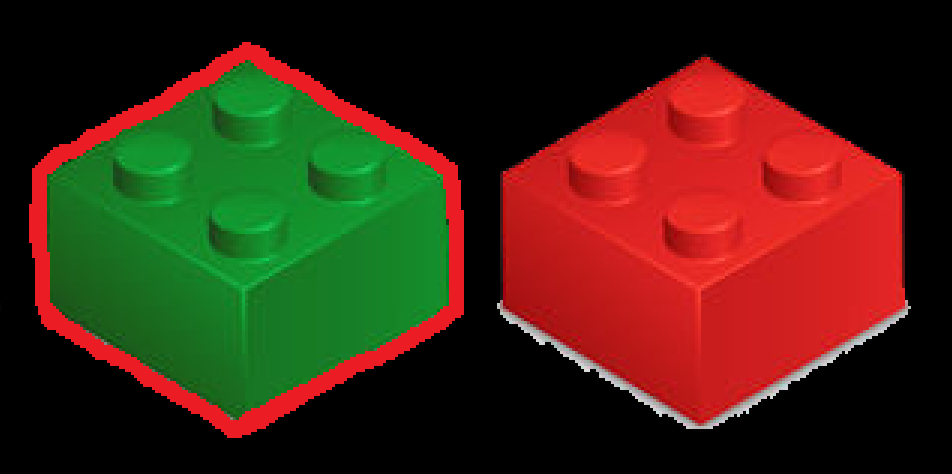 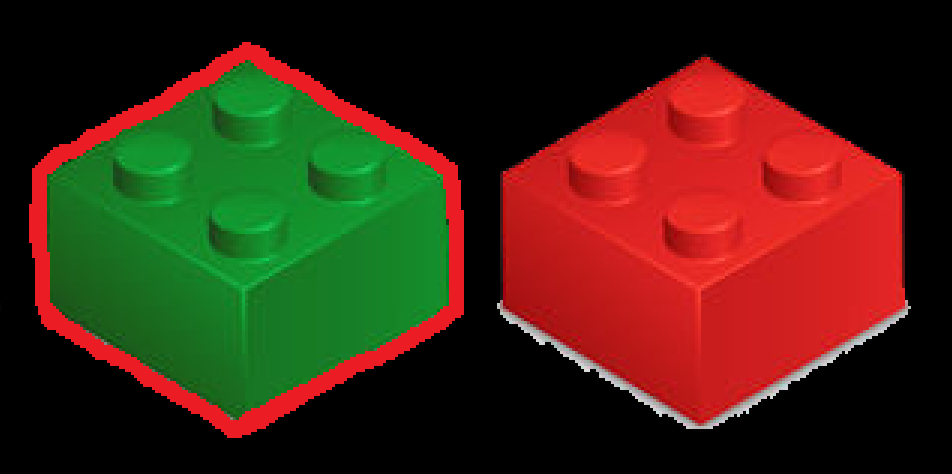 14 December 2020
2
يضع حمد المكعب الاحمر
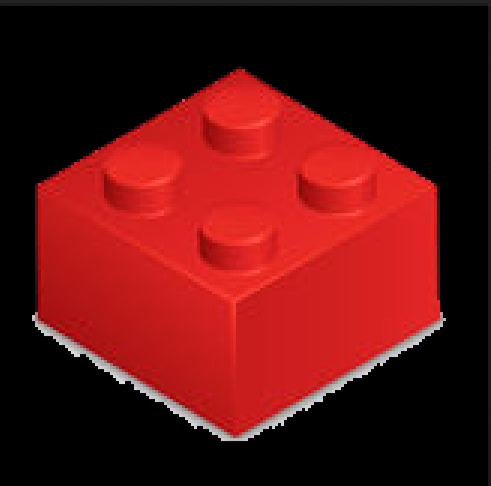 3
يضع حمد المكعب الاخضر
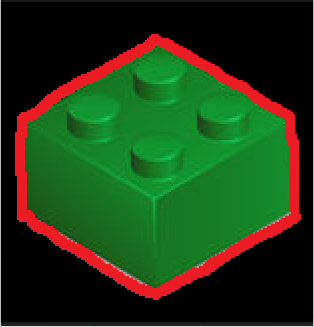 4
يضع حمد المكعب الأحمر من ثم الاخضر
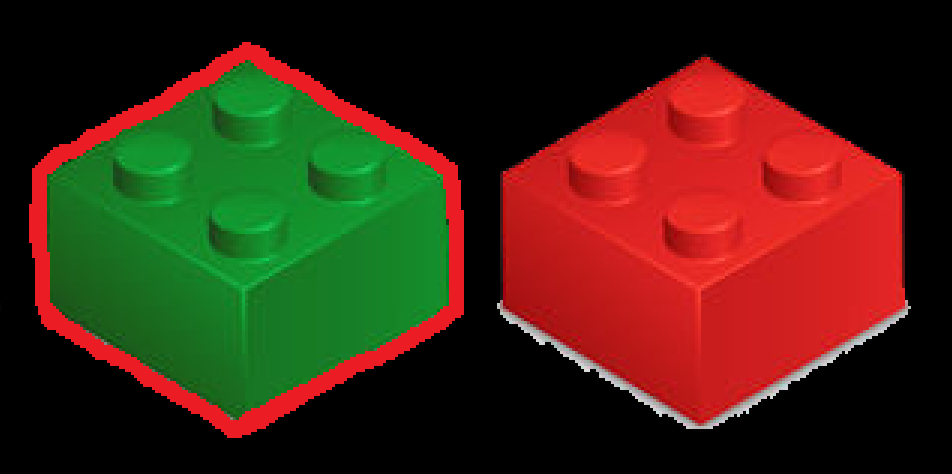 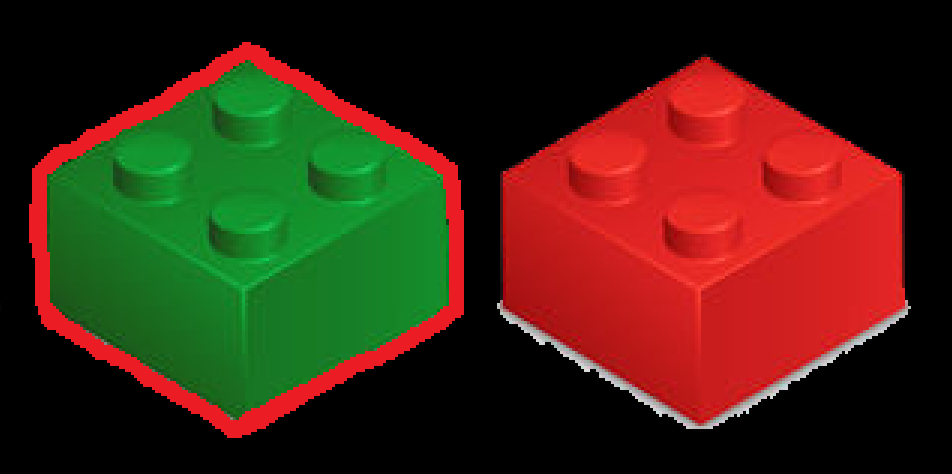 5
https://youtu.be/xmWOuyTxb60
14 December 2020
6
14 December 2020
7
نشاط
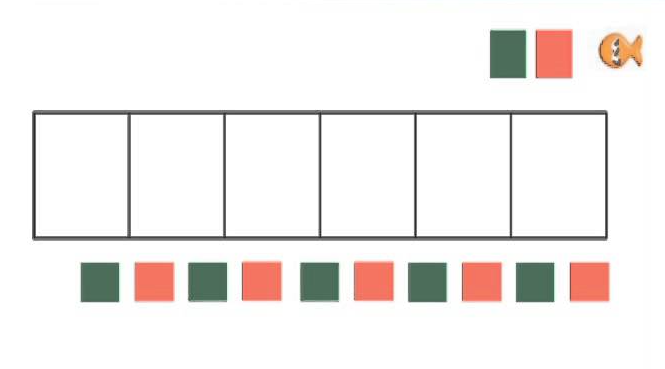 8
نشاط
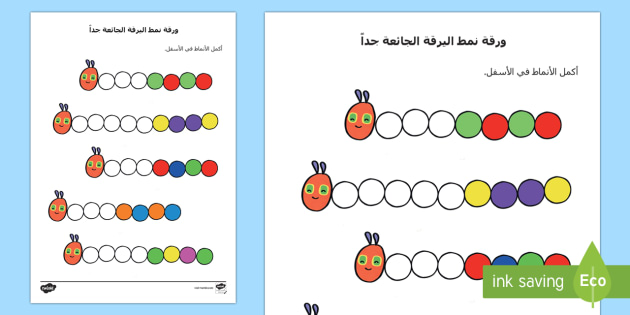 9
نشاط
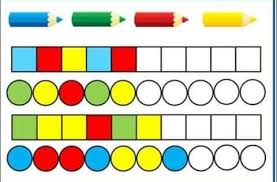 10